SRAM Memory External Interface
D0
A0-A9
R/W!
E
1Kbit SRAM
GEOMETRY: ( ROWS , COLS ) == ADDRESSES x DATA WIDTH
CAPACITY
Making Wider Memories
WANT                                     HAVE
D0-D1
D0
A0-A9
A0-A9
R/W!
R/W!
E
E
1Kx2bit SRAM
1Kx1bit SRAM
Making Wider Memories
D0-D1
D0
A0-A10
D0
D0
A0-A9
A0-A9
R/W!
R/W!
R/W!
D1
E
E
E
2Kx1bit SRAM
Making Taller Memories
WANT                                     HAVE
D0
D0
A0-A10
A0-A9
R/W!
R/W!
E
E
2Kx1bit SRAM
1Kx1bit SRAM
Making Taller Memories
WANT                                     HAVE
D0
D0
A0-A10
A0-A9
R/W!
R/W!
E
E
2Kx1bit SRAM
1Kx1bit SRAM
Making Taller Memories
D0
D0
A0-A10
A0-A9
R/W!
R/W!
E
E
2Kx1bit SRAM
1Kx1bit SRAM
Address Mapping
0 00000 00000
1K rows
2K rows
0 11111 11111
1 00000 00000
1 11111 11111
Address Mapping
0 XXXXX XXXXX
1K rows
2K rows
A10
1 XXXXX XXXXX
Making Taller Memories
D0
D0
A0-A9
A0-A10
D0
D0
A0-A9
A0-A9
A10
R/W!
R/W!
R/W!
D0
E
E
A0-A9
E
2Kx1bit SRAM
Making Taller Memories
D0
D0
A0-A11
A0-A9
R/W!
R/W!
E
E
4Kx1bit SRAM
1Kx1bit SRAM
Address Mapping
00 00000 00000
1K rows
00 11111 11111
01 00000 00000
4K rows
01 11111 11111
10 00000 00000
10 11111 11111
11 00000 00000
11 11111 11111
Address Mapping
00 XXXXX XXXXX
1K rows
01 XXXXX XXXXX
4K rows
10 XXXXX XXXXX
11 XXXXX XXXXX
Making Taller Memories
D0
A0-A11
D0
A0-A9
D0
A0-A9
A11-A10
R/W!
R/W!
D0
A0-A9
D0
A0-A9
R/W!
E
E
E
D0
A0-A9
D0
A0-A9
R/W!
E
D0
A0-A9
D0
A0-A9
R/W!
E
Where is the decoder?
D0
D0
A0-A9
A0-A10
D0
D0
A0-A9
A0-A9
A10
R/W!
R/W!
R/W!
D0
E
E
A0-A9
E
2Kx1bit SRAM
Memory External Interface
D0
A0-A9
R/W!
E
1Kbit SRAM
SRAM Internal Organization
A0-A9
SRAM bit
Decoder
R/W!
Wire delay = f(length^2)
D0
E
Sense Amp
SRAM Internal Organization
A0-A4
A0-A9
32x32 array
As square as possible
Row Decoder
R/W!
A5-A9
Column Mux
D0
E
Wider Data Bus
A0-A4
A0-A9
32x32 array
32x32 array
32x32 array
32x32 array
Row Decoder
Row Decoder
Row Decoder
Row Decoder
R/W!
A5-A9
Column Mux
Column Mux
Column Mux
Column Mux
D3
D2
D1
D0
E
Wider Data Bus
A0-A4
A0-A9
32x32 array
As square as possible
Row Decoder
R/W!
A5-A9
Column Mux
D0-D3
D0-D3
E
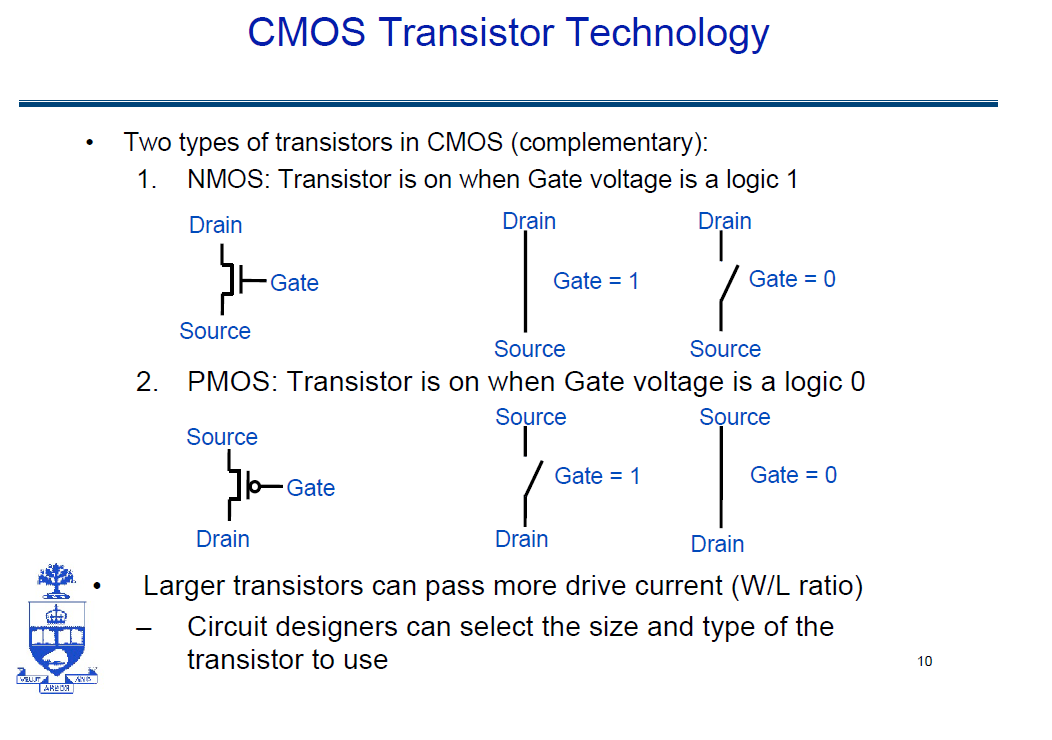 From prof. Gulak’s Slides
SRAM Bit Cell
row select
6T Cell
bitline!
bitline
bit-cell array

2n row x 2m-col

(nm to minmize
overall latency)
2n
n
Read Sequence
1. precharge all bitlines
2. address decode
3. drive row select
4. selected bit-cells drive bitlines
5. diff. sensing and col. select
n+m
m
2m diff pairs
sense amp and mux
1
From Prof. Sankaralingam, UWisc-Madison
SRAM Bit Cell - Precharge
Vdd
Vdd
wordline
bitline!
bitline
SRAM Bit Cell – Decode Row and Select
row select
bitline!
bitline
SRAM Bit Cell – Mux and Sense
row select
bitline!
bitline
SRAM Bit Cell – Mux and Sense
row select
bitline!
bitline
SRAM Bit Cell – Writes
0
1
row select
bitline!
bitline
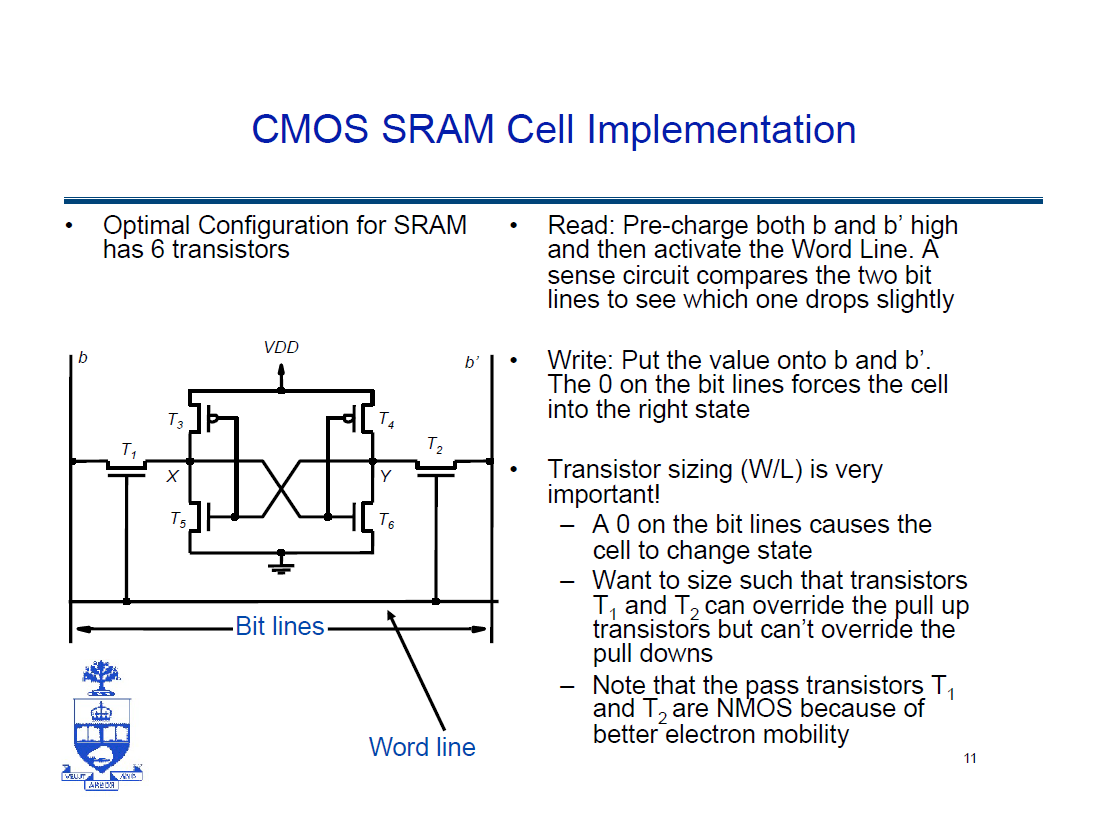 From prof. Gulak’s Slides
Memory Array
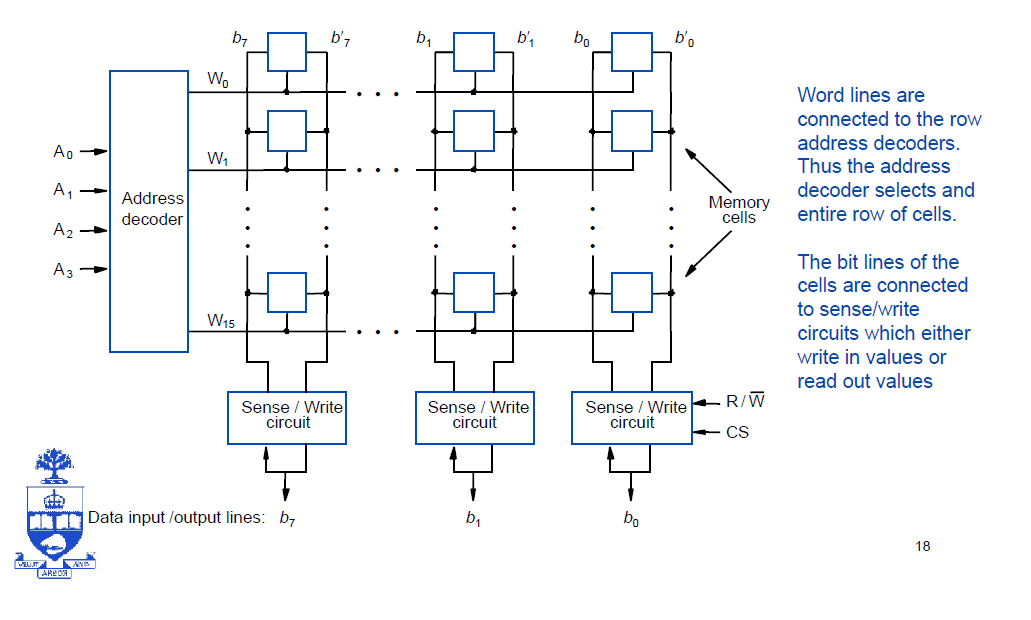 From prof. Gulak’s Slides
Decoders
users.ece.utexas.edu/~adnan/vlsi-05-backup/lec13SRAM.ppt‎
Larger Decoders
For N>4 NAND becomes slow
Use 2-input gates hierarchically
users.ece.utexas.edu/~adnan/vlsi-05-backup/lec13SRAM.ppt‎
Pre-Decoding
Many gates are redundant
Saves area
Dynamic RAM
Value is stored on a capacitor C – A single pass transistor T connects C to the bit line when the cell is being read or written 
C experiences leakage meaning the charge stored on C will slowly leak out, thus destroying the value 
To prevent this DRAM cells need to be periodically refreshed – Memory controller goes through and reads all the cells and then writes the same values back
DRAM cells have a different manufacturing process than processors so it’s difficult and expensive to incorporate them onto the same chip
wordline
_bitline
bit-cell array

2n row x 2m-col

(nm to minmize
overall latency)
RAS
2n
n
m
2m
sense amp and mux
1
A DRAM die comprises 
of multiple such arrays
CAS
From Prof. Sankaralingam, UWisc-Madison
wordline
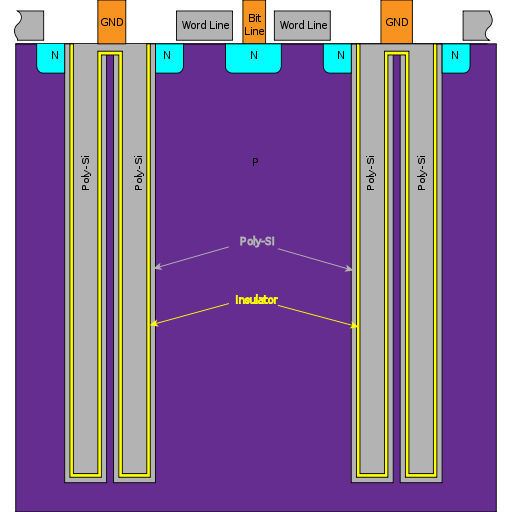 _bitline
From http://en.wikipedia.org/wiki/File:DRAM_trench_structure_configuration1_1.svg
DRAM Notes
Read: 
Bit line is pre-charged and then word line is activated.  If there is a 1 in the capacitor, then the bit line remains high.  Otherwise it gets pulled down
Write: 
Bit line is driven to the write value and either charges or drains the capacitor writing the value into it.
Refresh adds overhead: 
Usually each cell has to be refreshed every 64ms 
Cell is unavailable for 2-4% of refresh period  (i.e. 1.2 to 2.4 ms of each 64ms period)
Memory controller tries to schedule refreshes so they don’t interfere with regular memory traffic 
Self-Refreshing memories
Synchronous DRAM
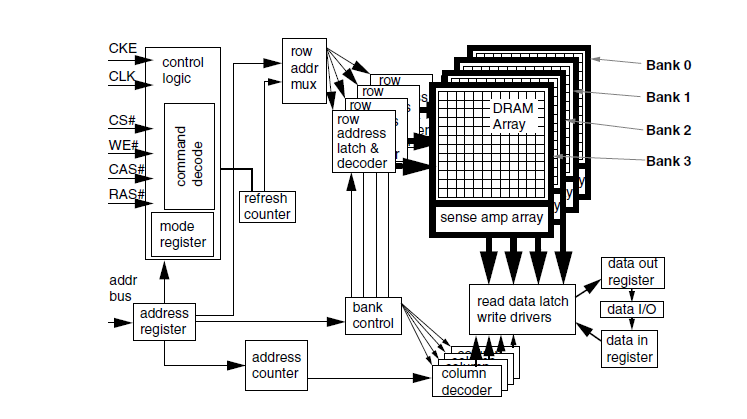 http://search.library.utoronto.ca/details?6949501
Memory Systems 
Cache, DRAM, Disk
About this Book
Author(s): Bruce Jacob, Spencer W. Ng, David T. Wang and Samuel Rodriguez
Synchronous DRAM (SDRAM)
RAS’
CAS’
Column
Row
Data
Data
Data
BURST
From Prof. Sankaralingam, UWisc-Madison
DDR2 (Double Data Rate
RAS’
CAS’
Column
Row
Data
Data
Data
From Prof. Sankaralingam, UWisc-Madison
Addressing in Modern DRAM
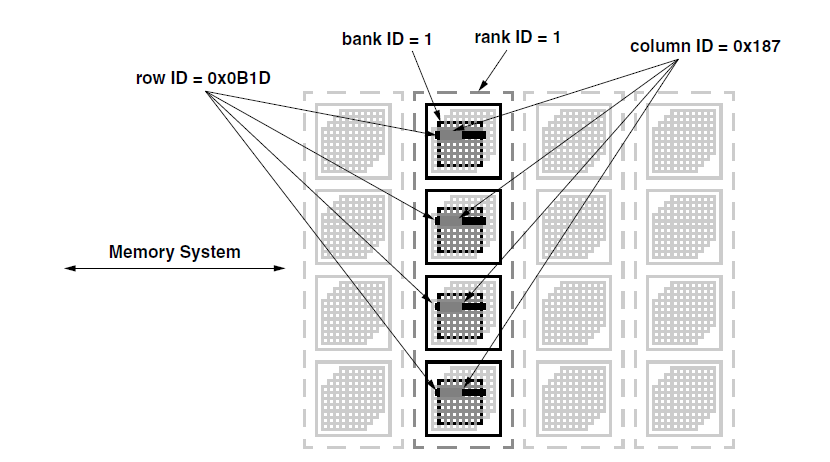 DRAM Organization Alternatives
128MB DRAM Capacity 
64-bit data bus
1Gbit capacity
64MBit  w/ 4-bit data bus?

64Mbit w/ 8-bit data bus?

128Mbit w/ 16-bit data bus?
DRAM Organization Alternatives
128MB DRAM Capacity 
64-bit data bus
1Gbit capacity
64MBit  w/ 4-bit data bus?
64 bit bus? 16 devices
16 x 64Mb = 1Gbit
64Mbit w/ 8-bit data bus?
64-bit bus? 8 devices
Capacity? 8 x 64Mbit = 512Mbit  2 ranks
128Mbit w/ 16-bit data bus?
64-bit bus? 4 devices
1Gbit capacity
Home >  Computer Hardware > Memory > Desktop Memory > Mushkin Enhanced > Item#: N82E16820146744
 
 
Mushkin Enhanced Essentials 2GB 240-Pin DDR3 SDRAM DDR3 1333 (PC3 10666) Desktop Memory Model 991586
 DDR3 1333 (PC3 10666)
Timing 9-9-9-24
Cas Latency 9
Voltage 1.5V
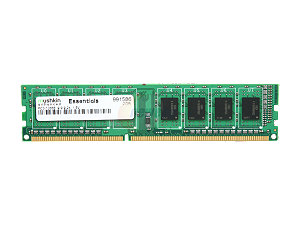 DDR3 1333
Operates at 667 Mhz
Can tranfer data at double the rate
Bandwidth 1333 MT/sec 
Mega transfers per second
DRAM Access Sequence
1. Precharge
2. Row Access
3. Column Access
4. Data Transfer
5. Close Row (write data back)
DRAM Timing
tCAS-tRCD-tRP-tRAS
tCAS:
 column address strobe column to data appearing
tRCD: 
RAS to CAS row to column
tRP: 
RAS precharge, Precharge latency
tRAS: 
Row Access Strobe: Shortest time between two Row activations
DDR3 Timing
Timing 9-9-9-24
tCAS-tRCD-tRP-tRAS
DDR DRAM Timing
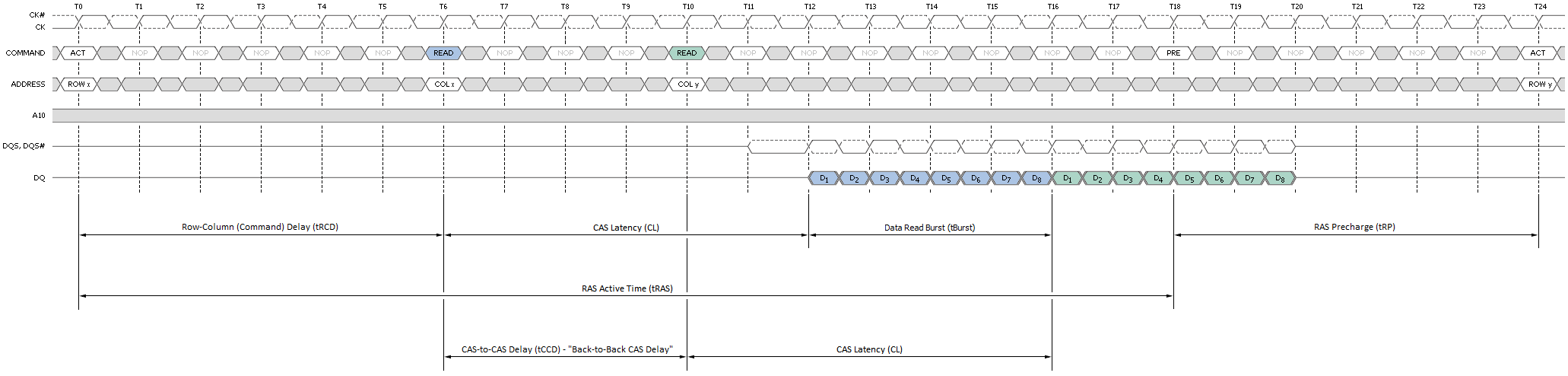 Timing 9-9-9-24
tCAS-tRCD-tRP-tRAS
From anandtech: http://images.anandtech.com/doci/3851/Back%20to%20Back%20Burst%20Read%20with%20Page%20Close.png
Interleaved Main Memory
Divide memory into M banks and “interleave” addresses across them, so word A is 
 in bank (A mod M) 
 at word (A div M)








Interleaved memory increases memory BW without wider bus	
Use parallelism in memory banks to hide memory latency
Bank 0
Bank 1
Bank 2
Bank n
word 0
word 1
word 2
word n-1
word n
word n+1
word n+2
word 2n-1
word 2n
word 2n+1
word 2n+2
word 3n-1
PA
Doubleword in bank
Bank
Word in doubleword
47
Copyright © 2002 Falsafi, from Hill, Smith, Sohi, Vijaykumar, and Wood
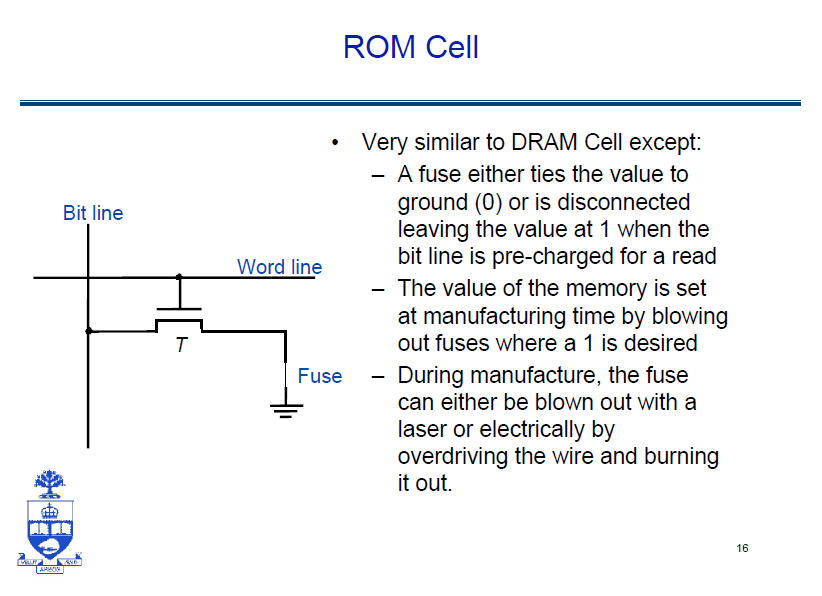 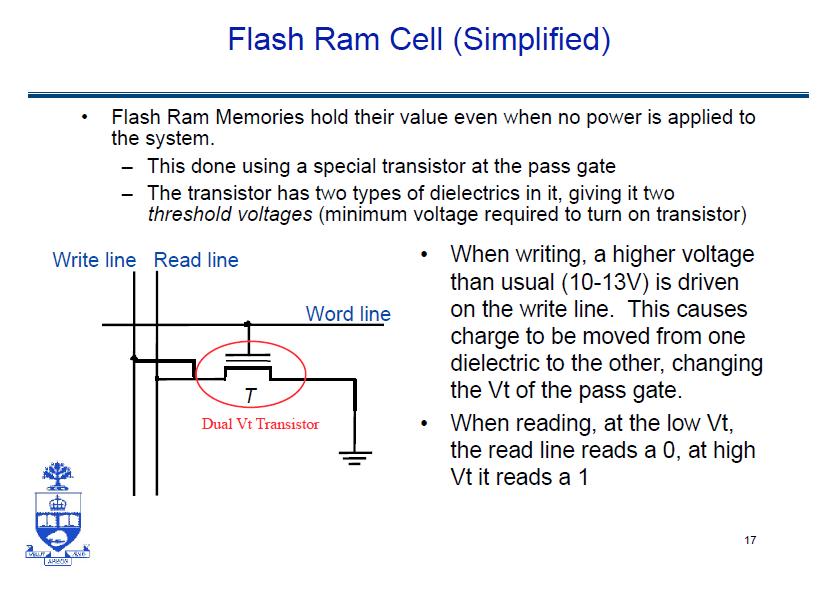 Flash Memory
gate
Floating gate
p
n
n
Flash Memory
“1”
“0”
Trapped charge
-  - - - - - -  -  - - -
p
n
n
p
n
n
Floating gate changes threshold voltage
SLC  2 states
MLC  more states
Flash Memory -- Reading
gate
Voltage
Floating gate
p
n
n
Flash Memory – Writing a “0”
gate
High Possitive 
Voltage
- - - - - -   - - - -
p
n
n
Flash Memory – Writing a “1”
gate
High negative
Voltage
p
n
n
NAND FLASH
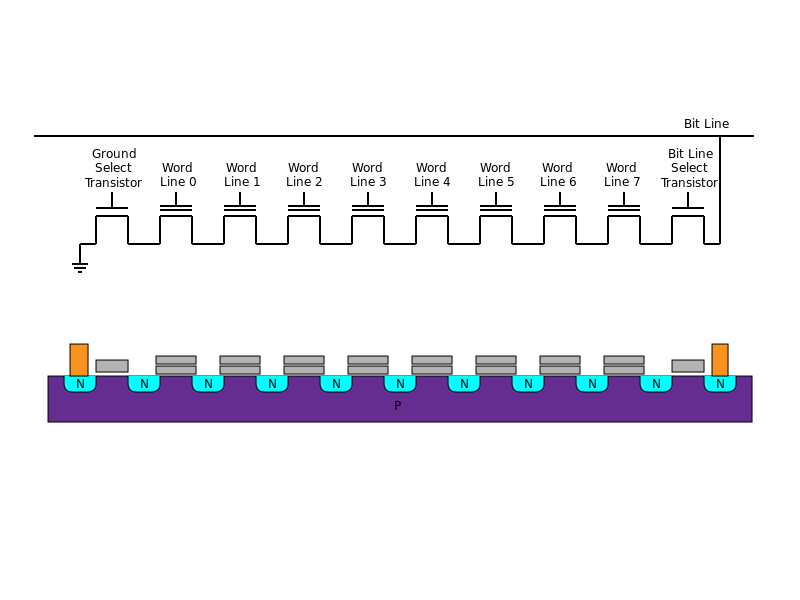 NAND FLASH Reading
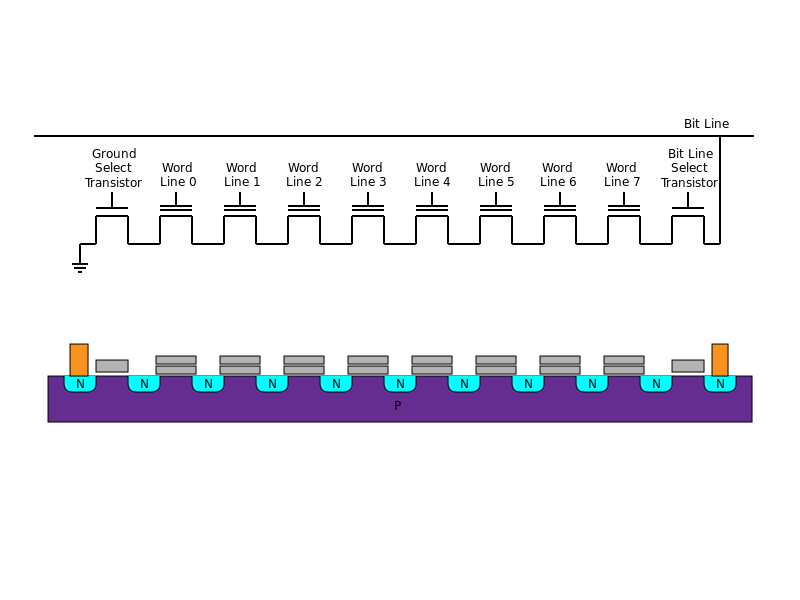 Conduct no matter what value
Conduct only if no charge
VA
Von
Von
Von
Von
Von
Von
Von
Von
Von
NAND FLASH Erasing
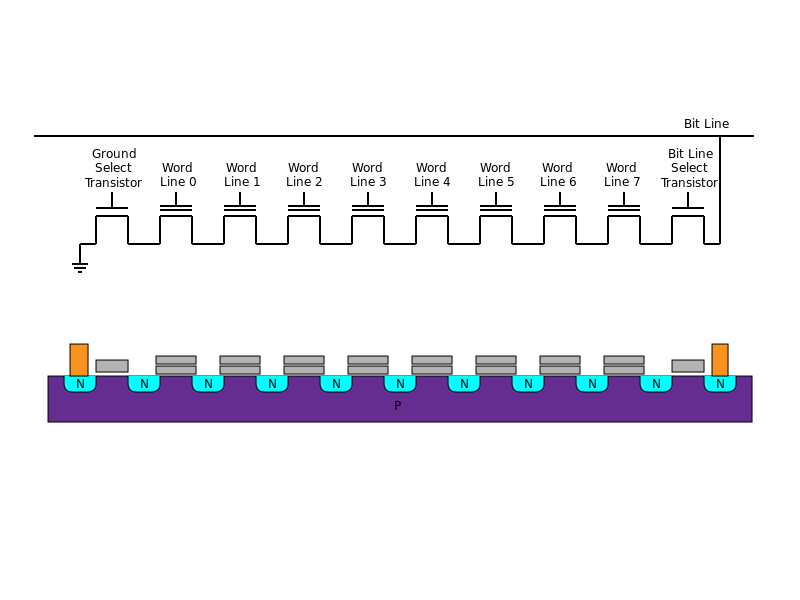 Clear off all charge: negative
Ve
Ve
Von
Ve
Ve
Ve
Ve
Ve
Ve
Von
NAND FLASH Writing
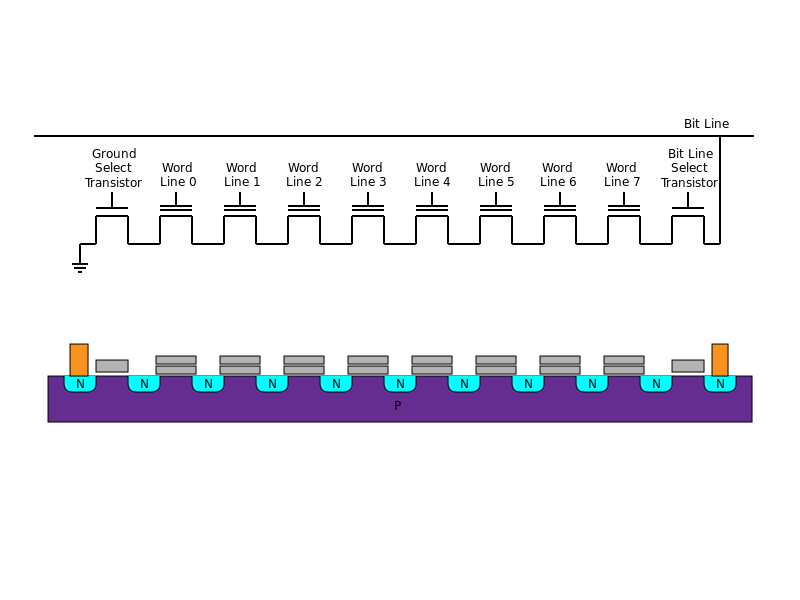 Conduct no matter what value
High possitive
VA
Von
Von
Von
Von
Von
Von
Von
Von
Von